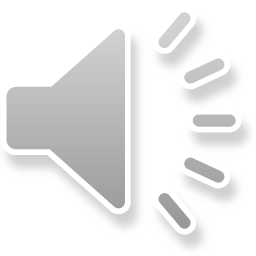 RAZMISLI...
JESI LI ROĐEN
KAKO BI LEŽAO CIJELE DANE
ILI IGRAO VIDEOIGRE
RAZMISLI...
JESI LI ROĐEN
DA TRATIŠ BEZVEZE SATE...
DANGUBIŠ, NE UČIŠ, NE RAZVIJAŠ SE...
A KAKO BI BILO....
BITI POTPUNO SVJESTAN SVOJIH SPOSOBNOSTI,
ODBACITI LOŠE NAVIKE, POTAKNUTI MAŠTU, KREATIVNOST, ZNATIŽELJU
...SVE ONO ŠTO SVAKO DIJETE U SEBI KRIJE...
TI....
ODLUČUJEŠ ŠTO MOŽEŠ, 
KREIRAŠ SVOJ ŽIVOT....
MALI PODUZETNICI
I uz mnoštvo gotovih,  kupovnih proizvoda i igara....
VIDJET ĆETE...
...skupinu malih ljudi koji su pronašli novu strast...
...kreirajući vlastite igre...
IGRE KOJE CIJENE,
KOJE DIJELE,
KOJIMA STVARAJU NOVA PRIJATELJSTVA...
POGLEDAJTE NJIHOVU PRIČU...
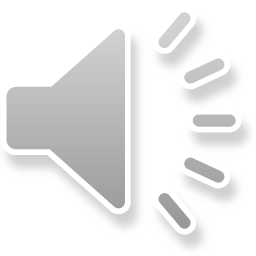 MALI PODUZETNICI
STVARAMO…
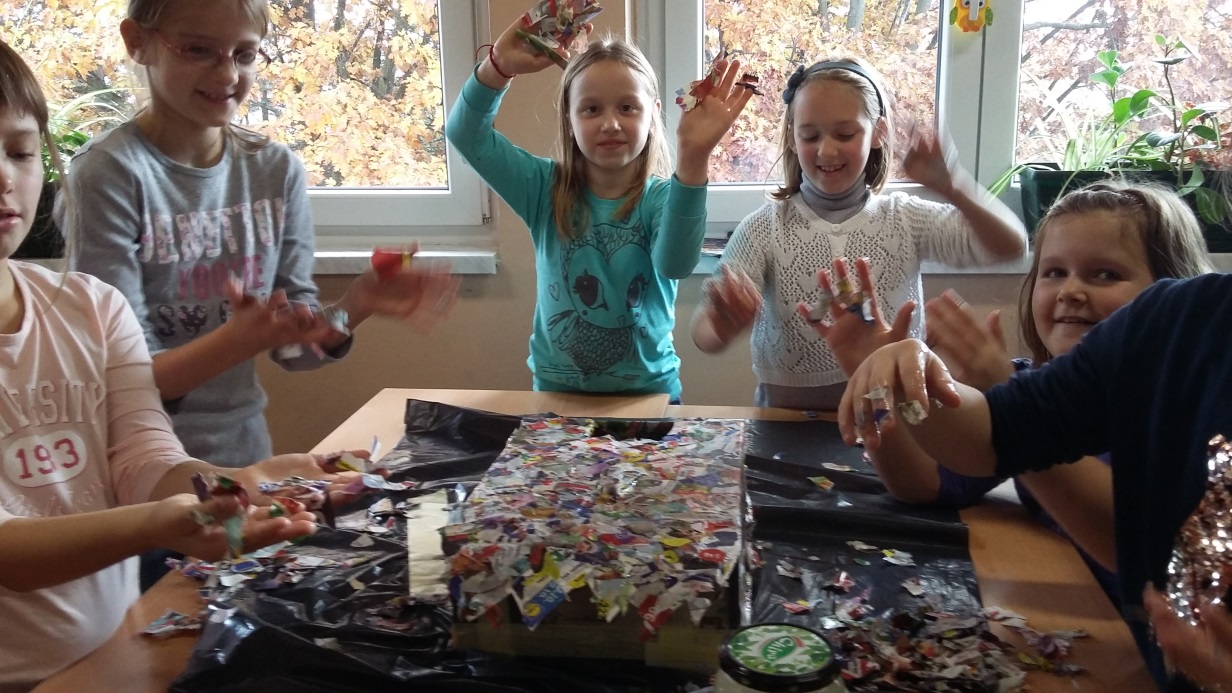 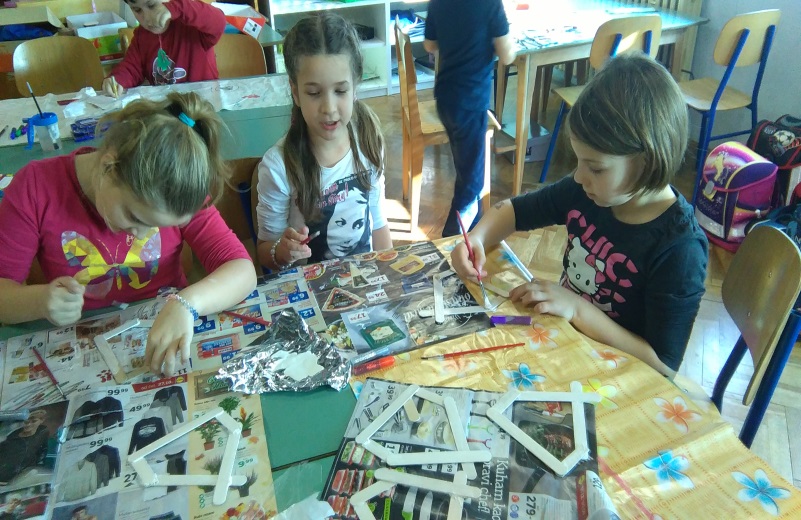 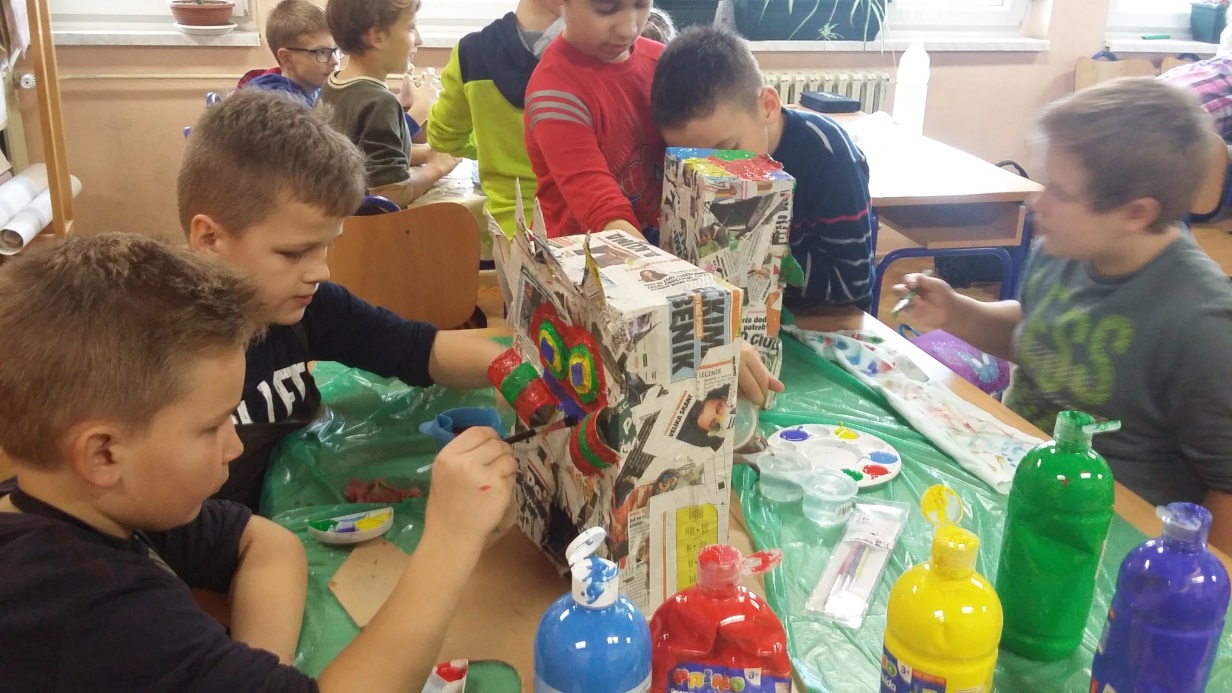 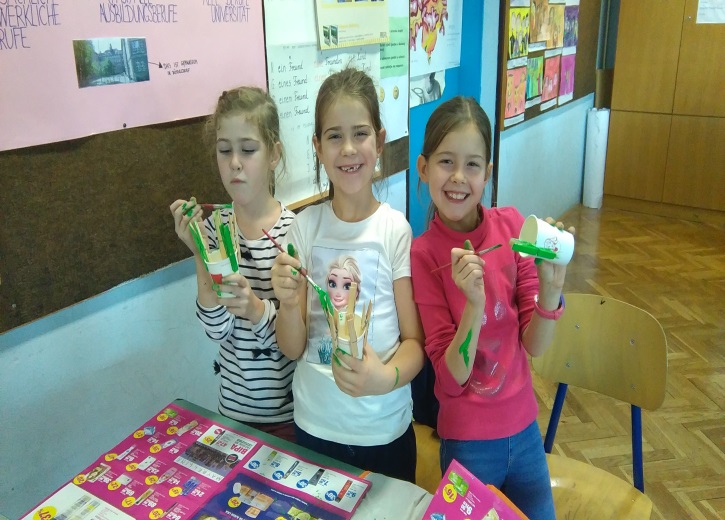 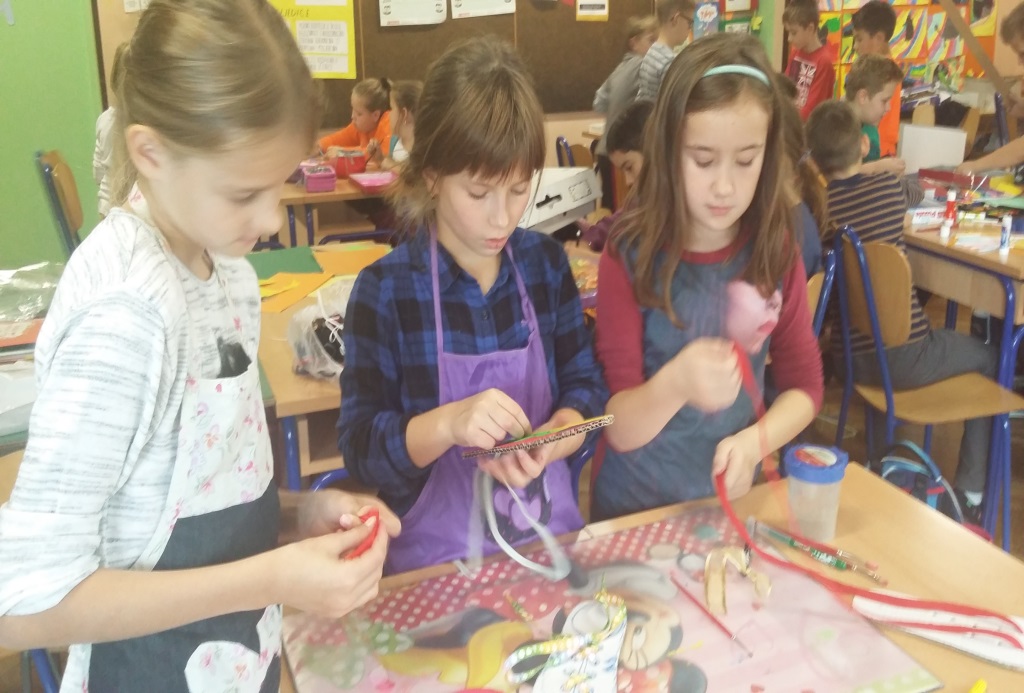 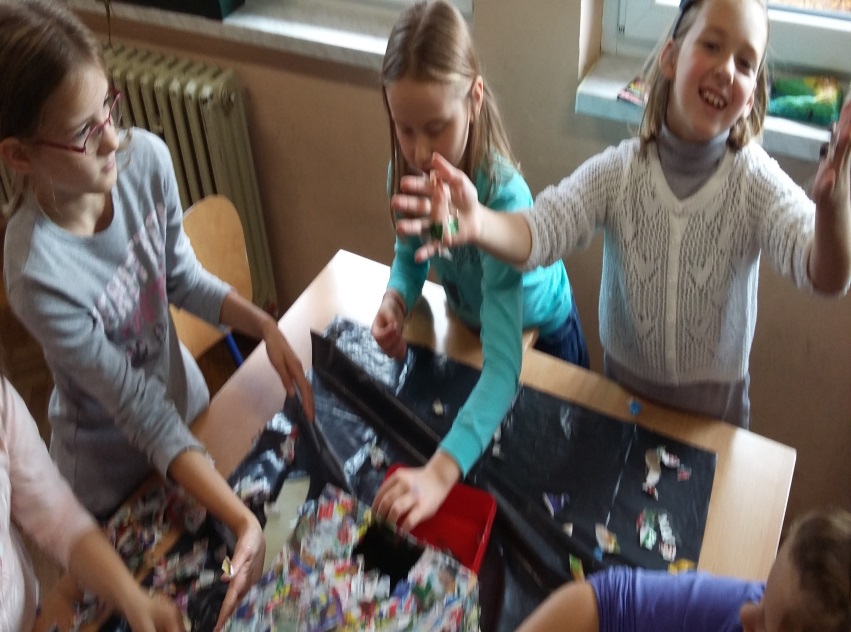 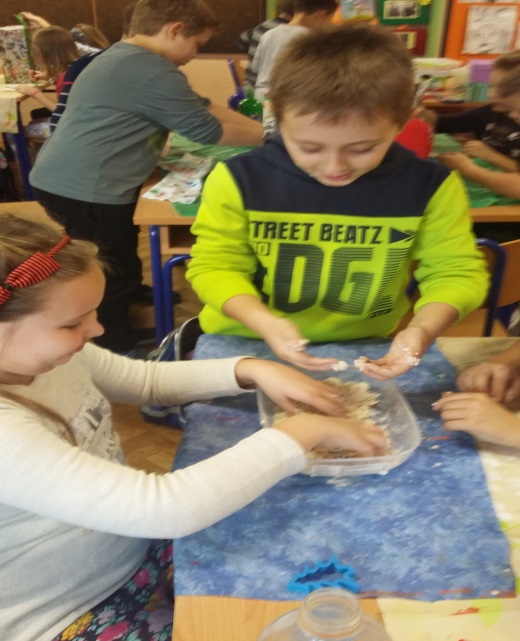 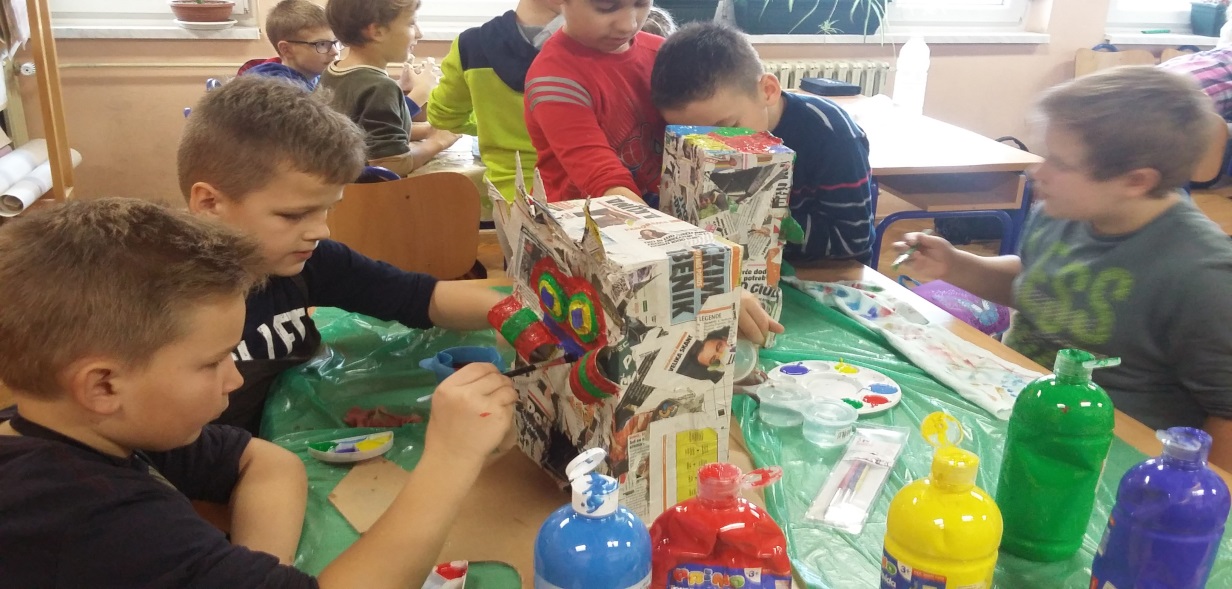 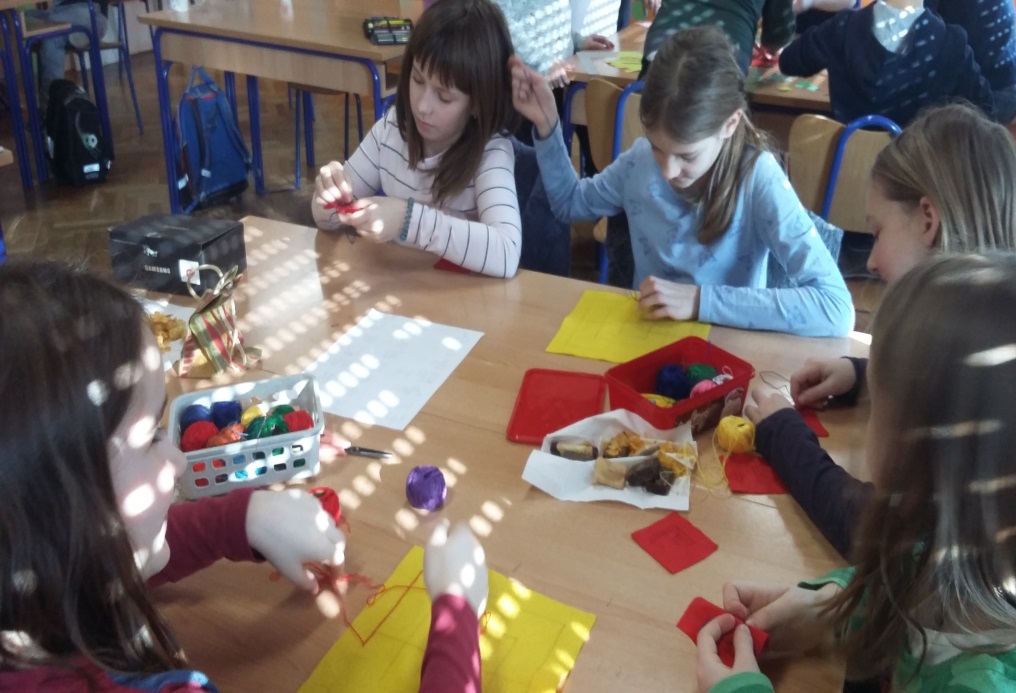 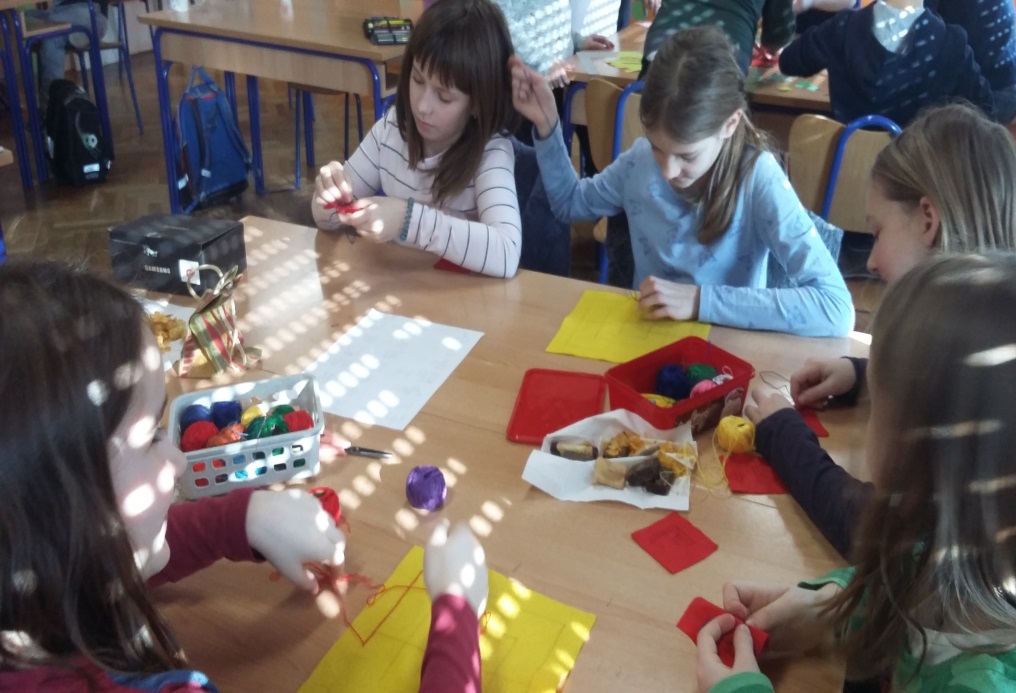 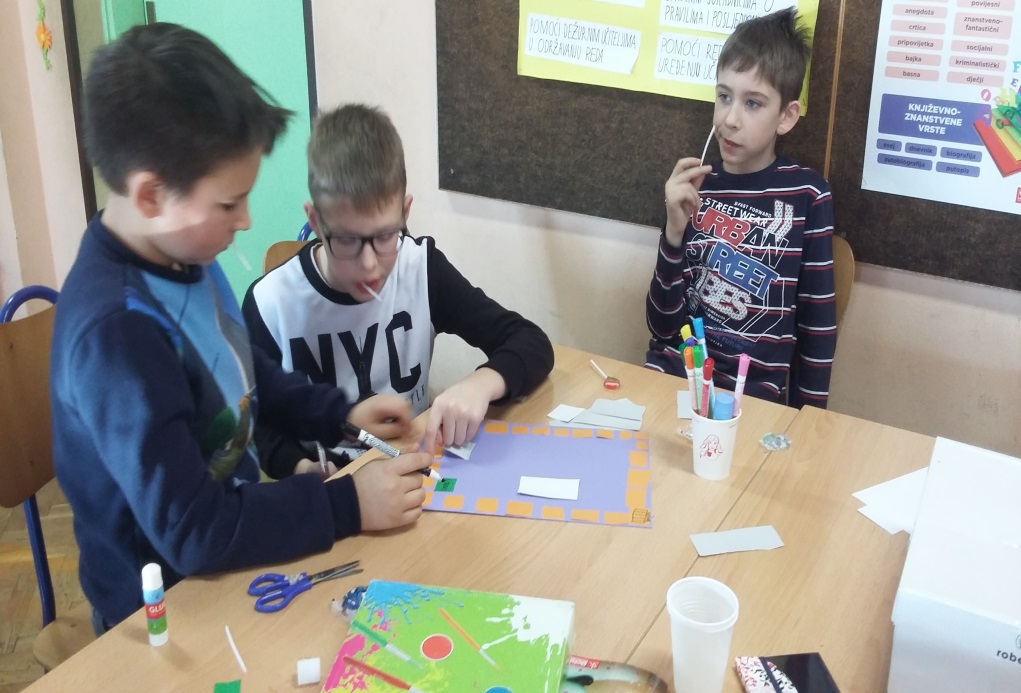 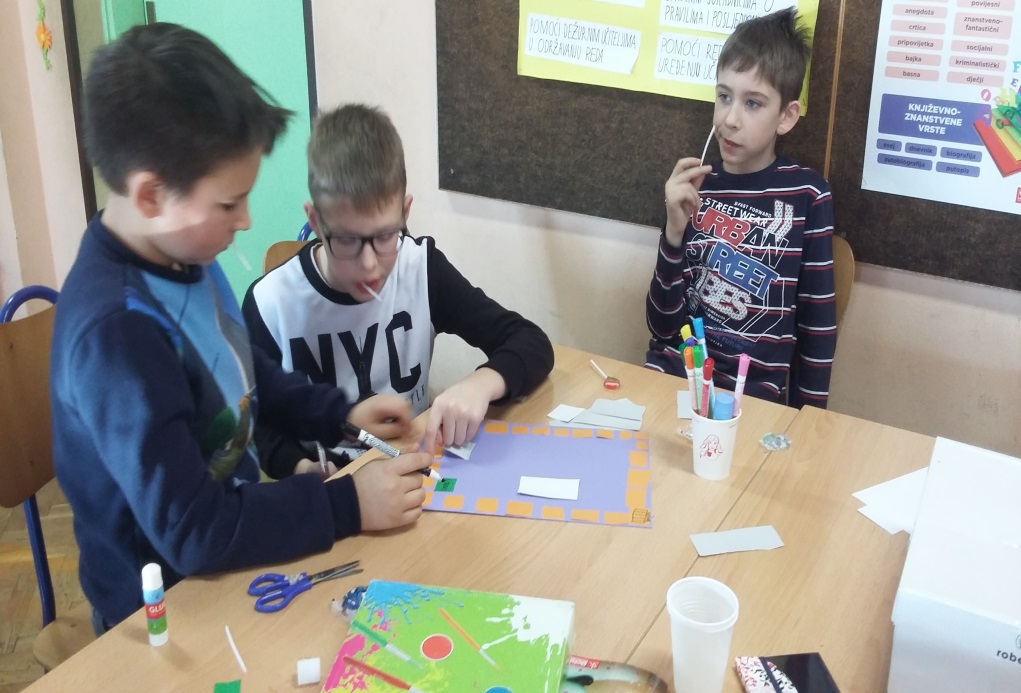 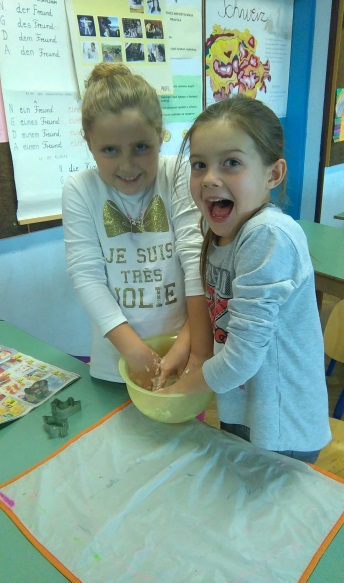 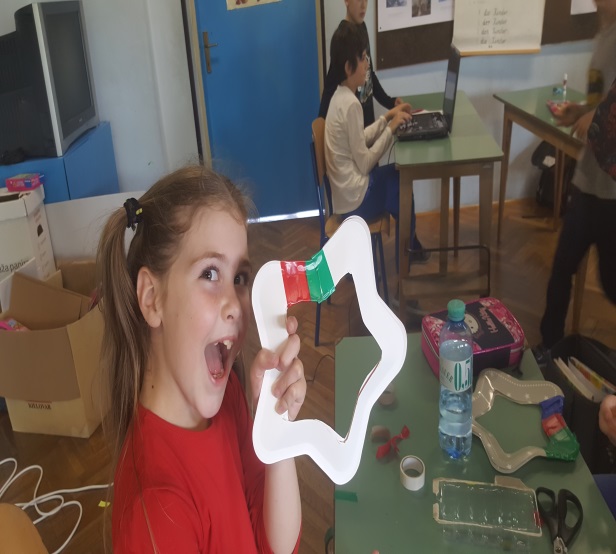 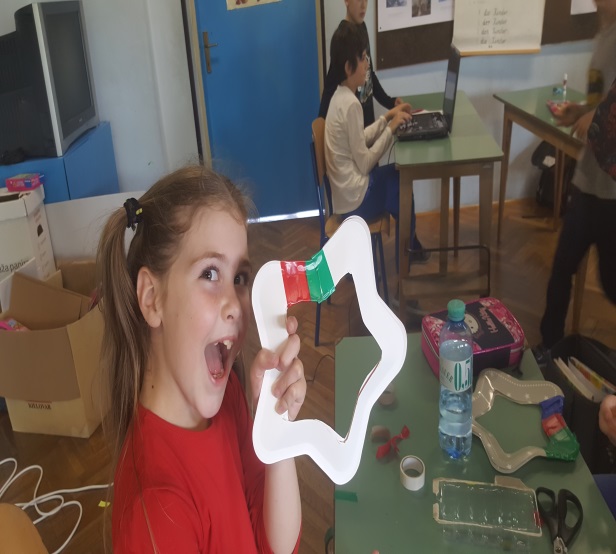 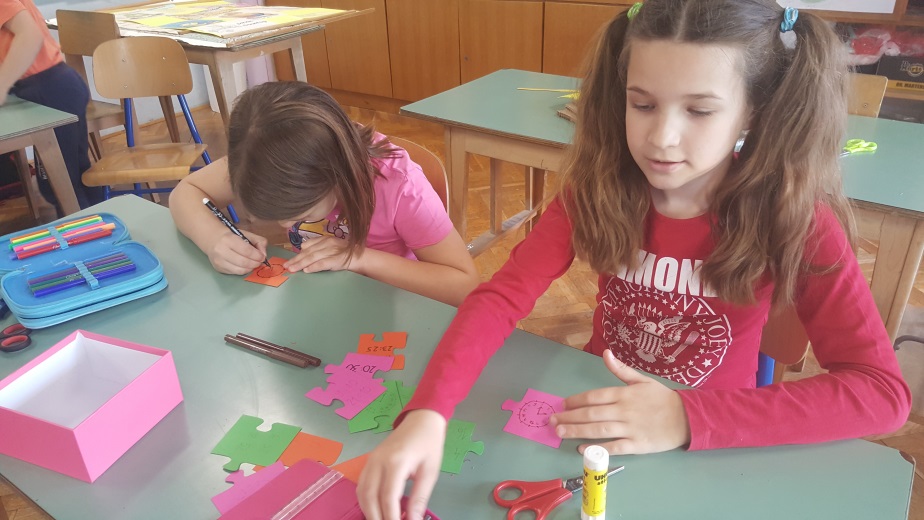 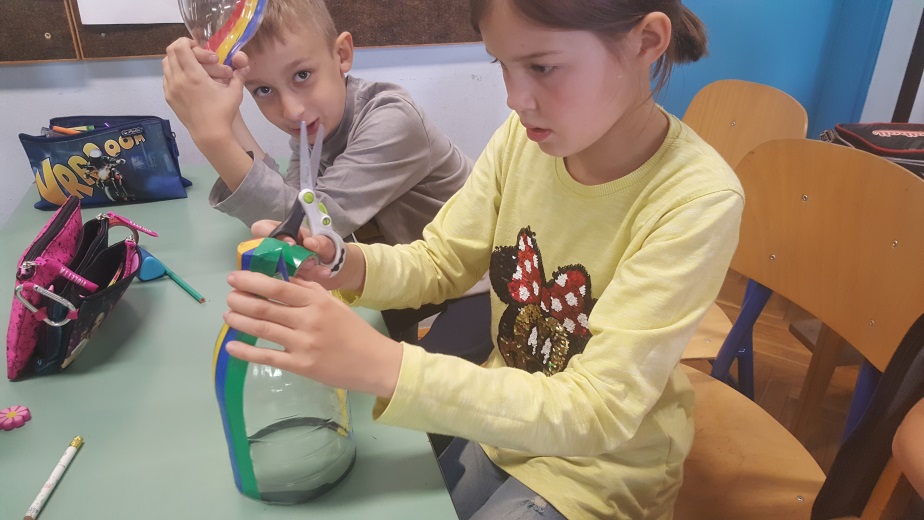 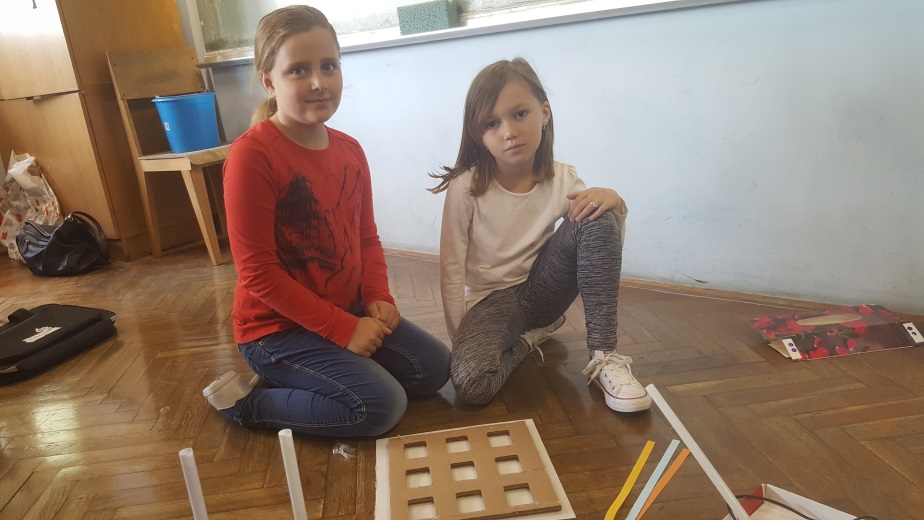 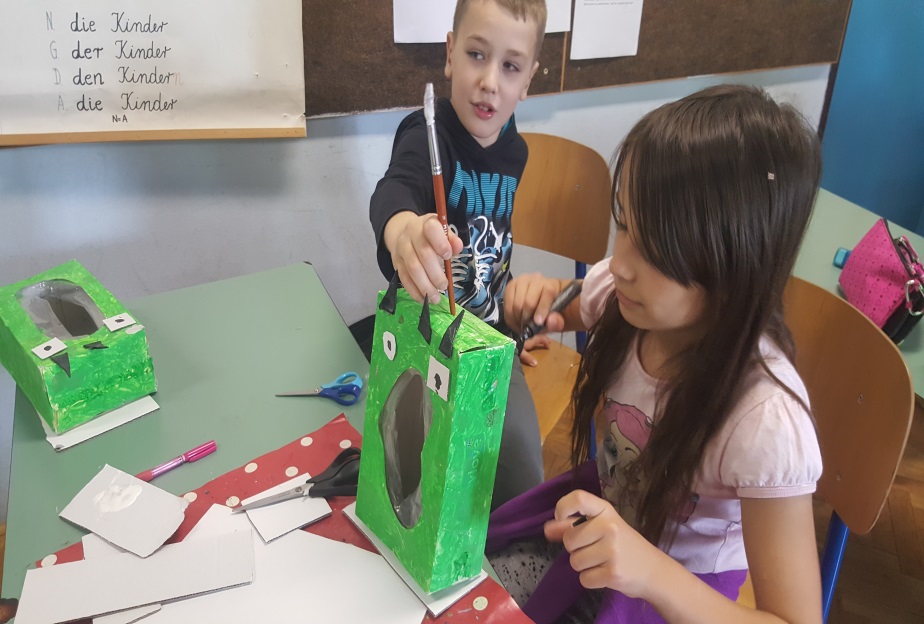 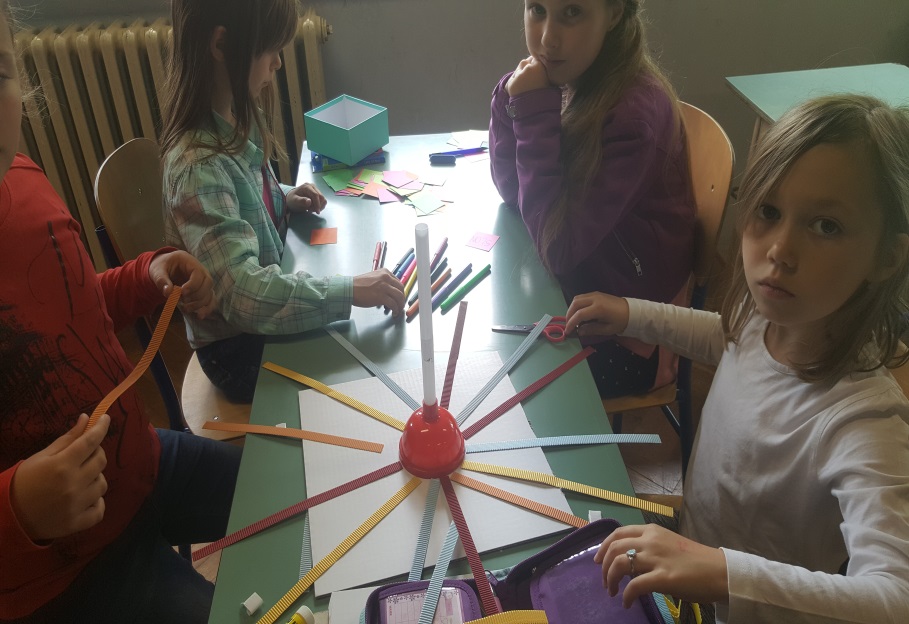 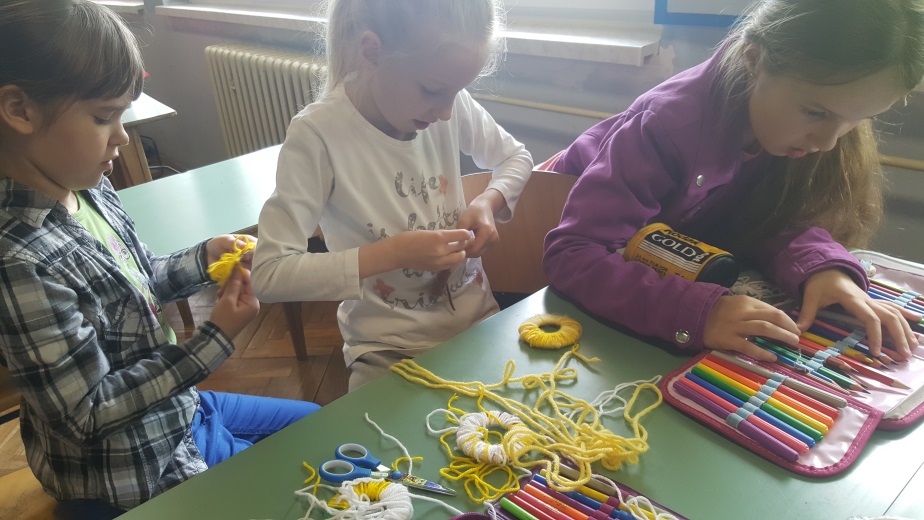 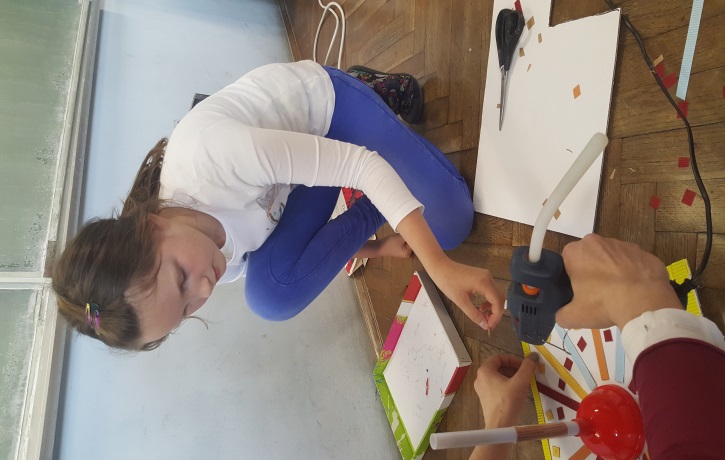 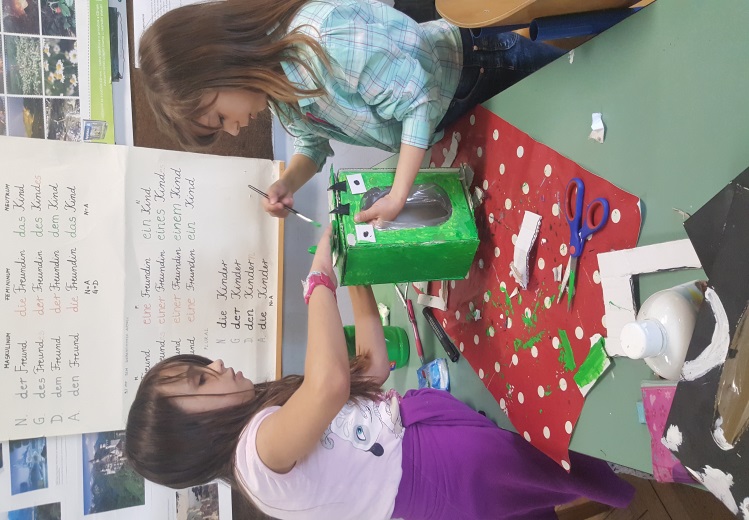 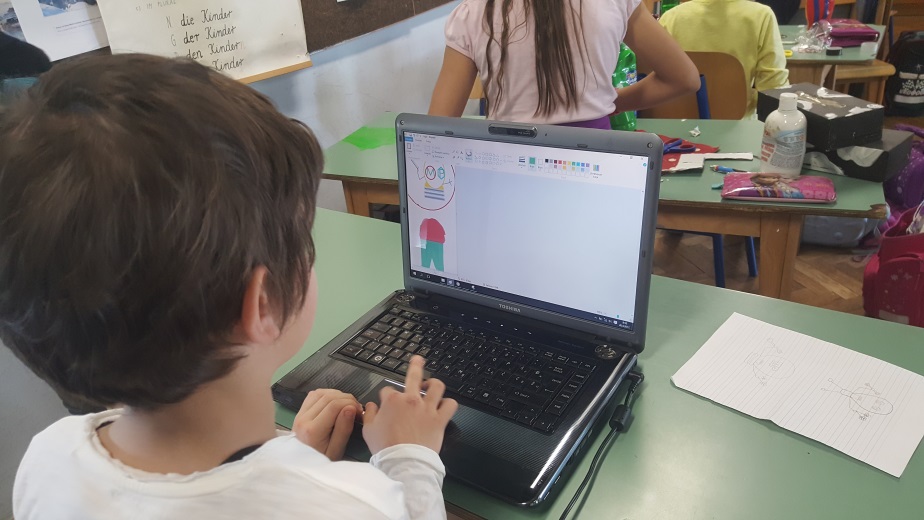 IGRAMO SE…
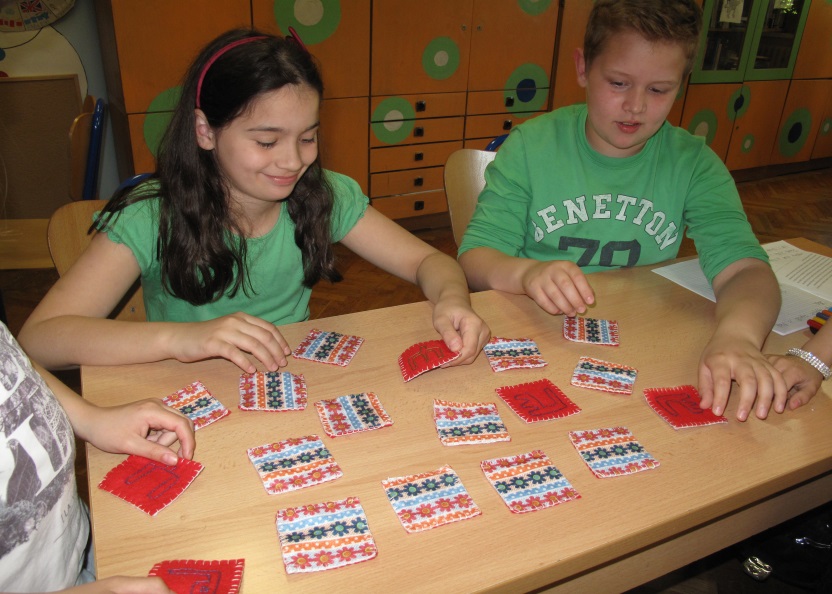 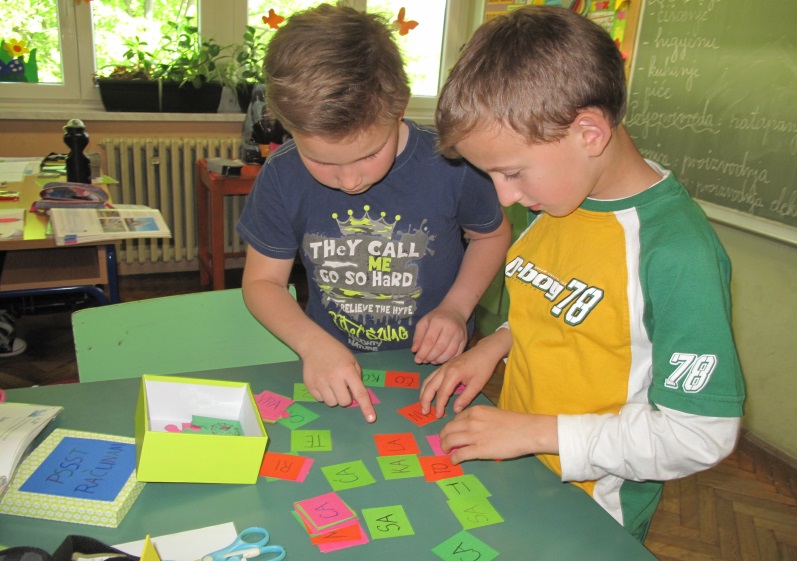 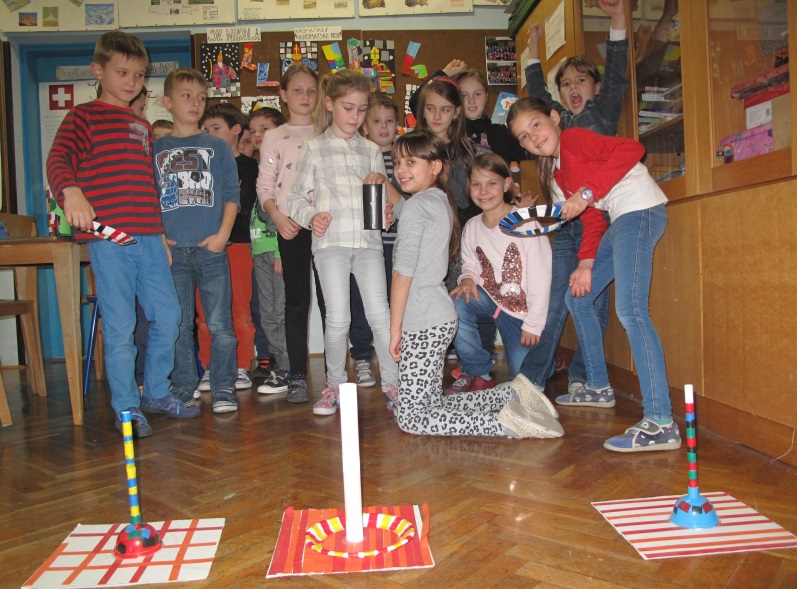 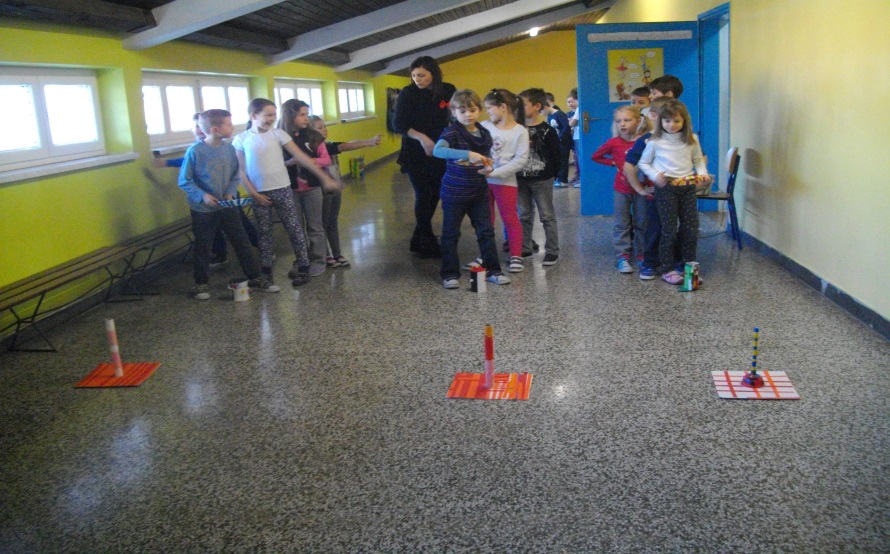 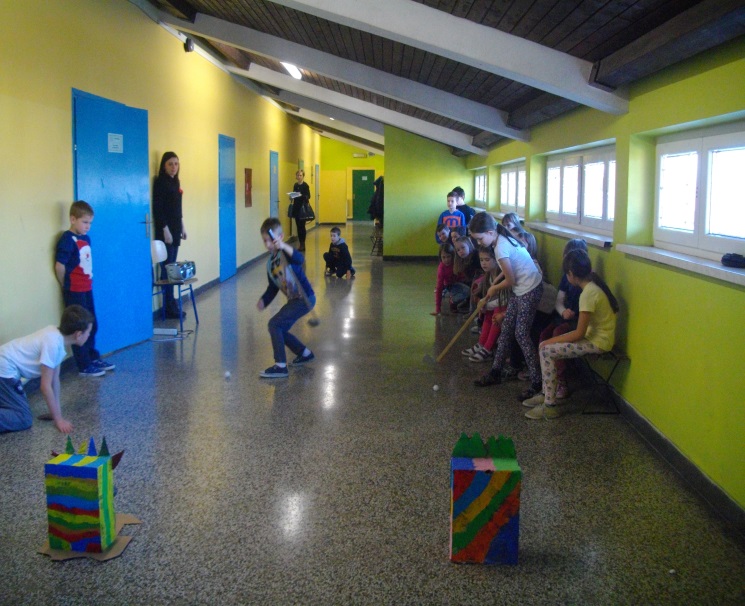 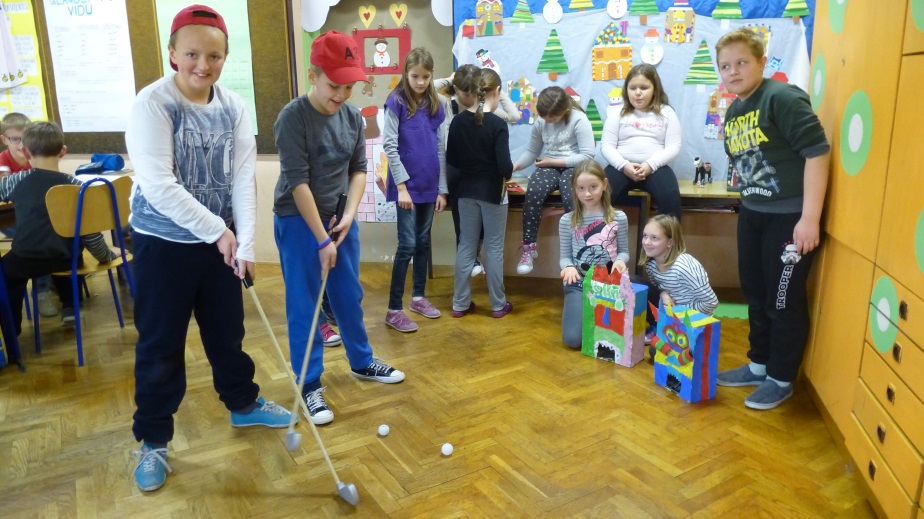 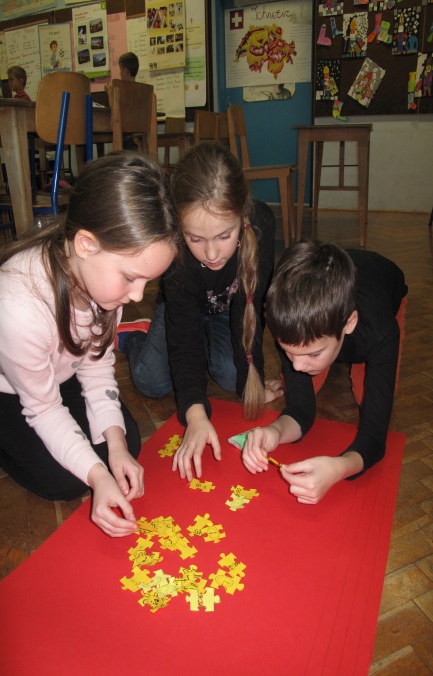 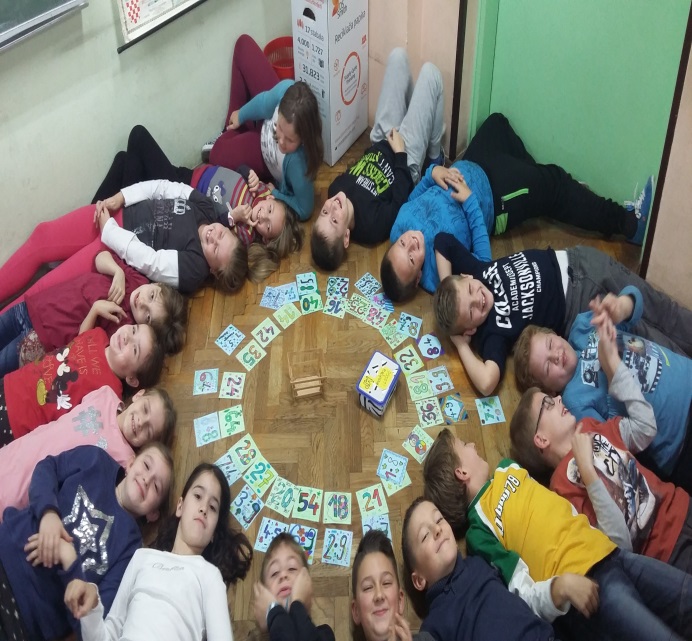 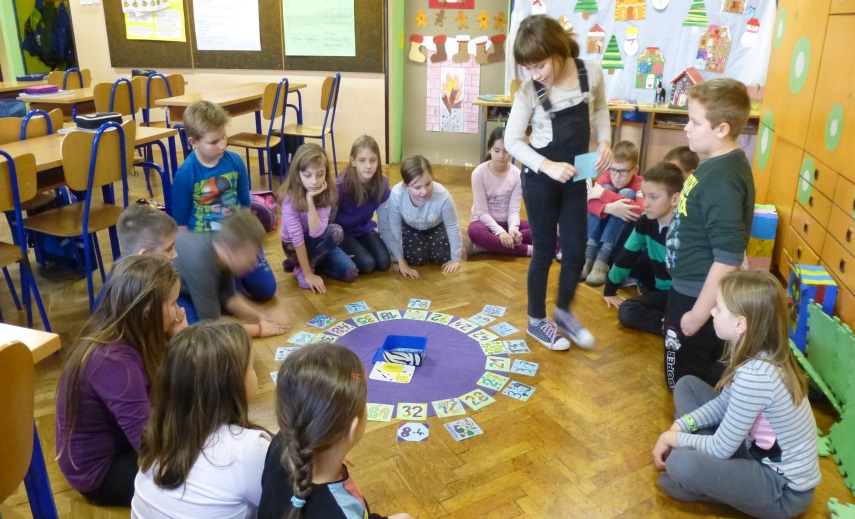 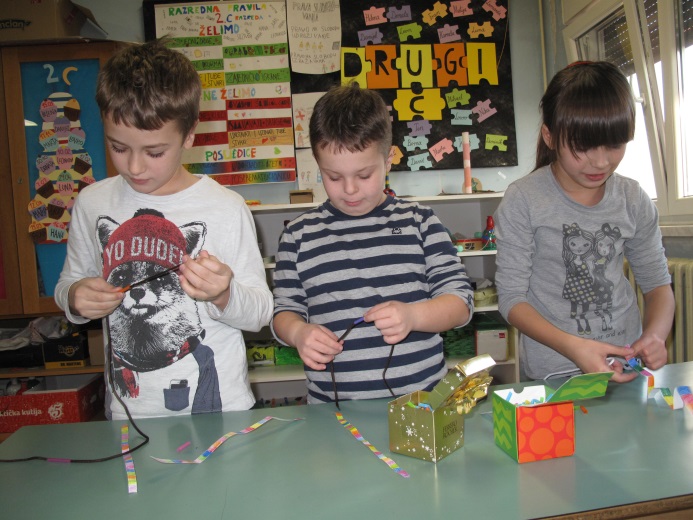 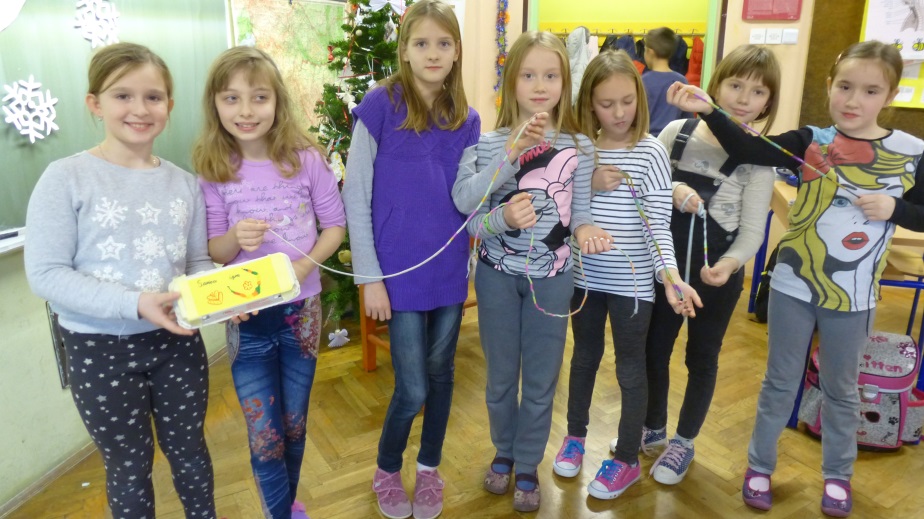 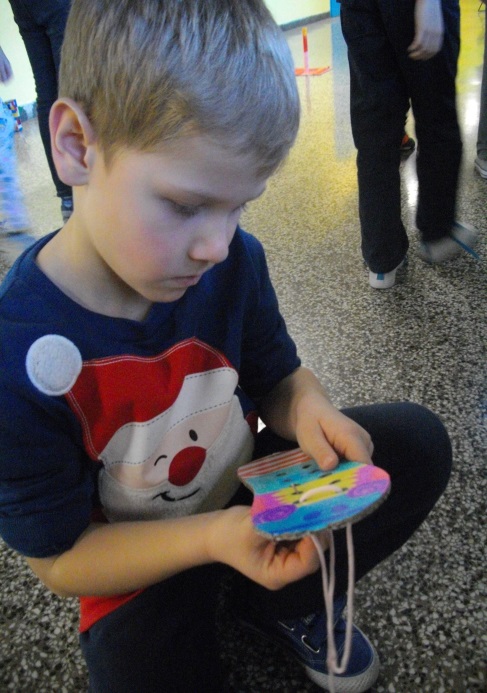 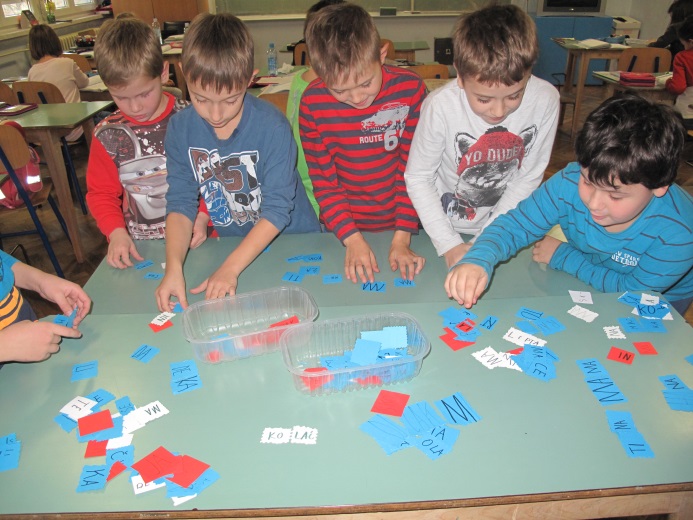 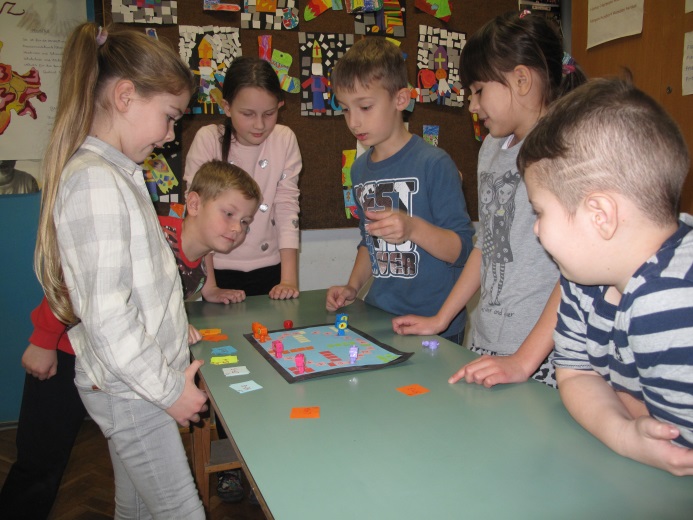 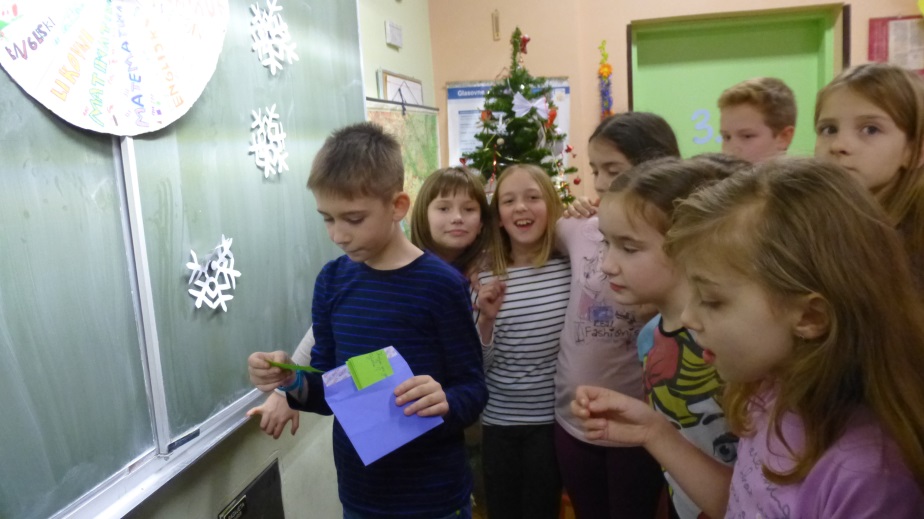 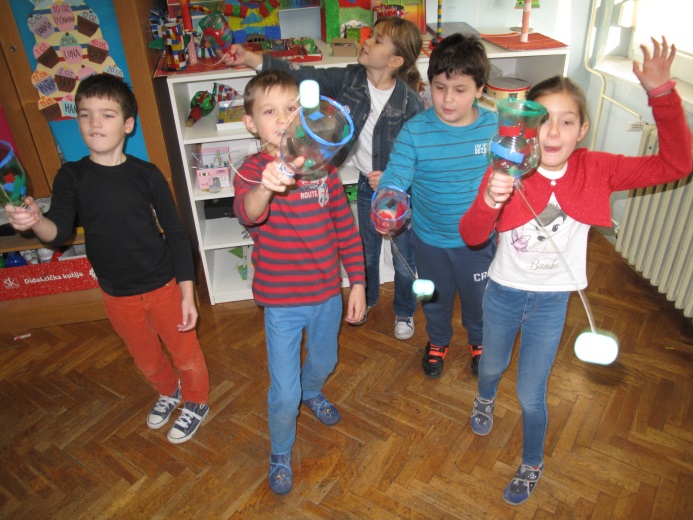 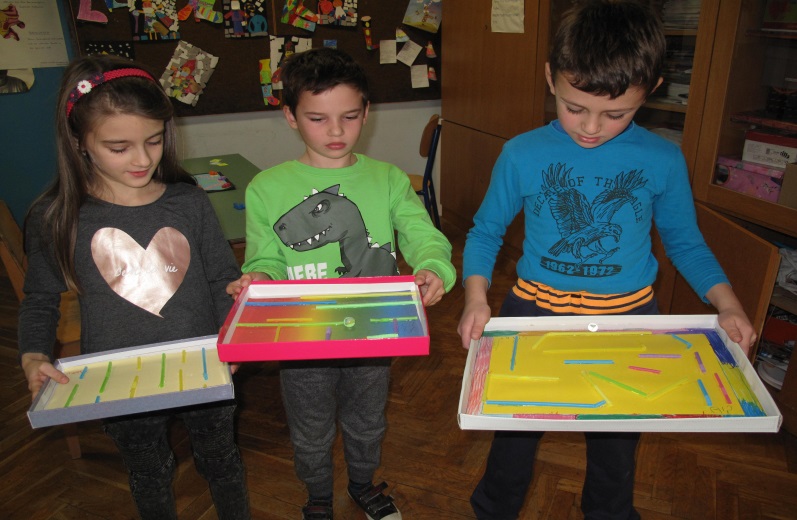 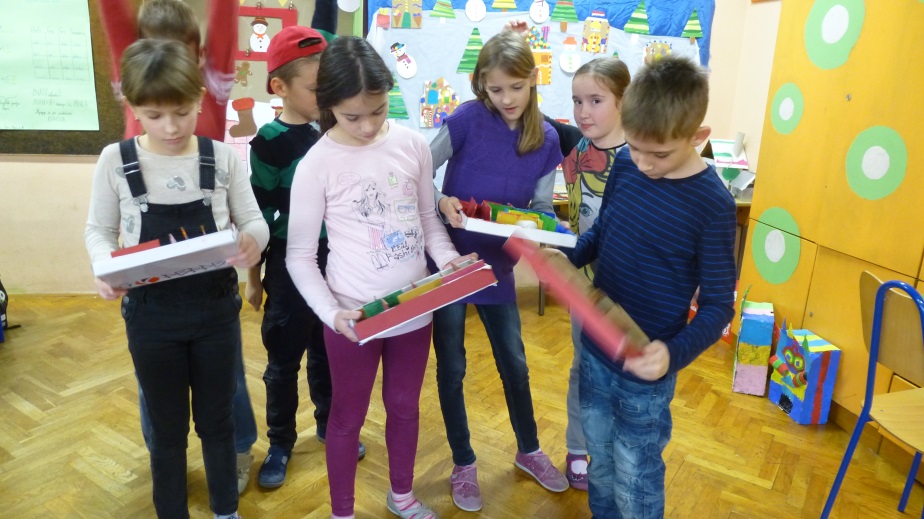 DIJELIMO…
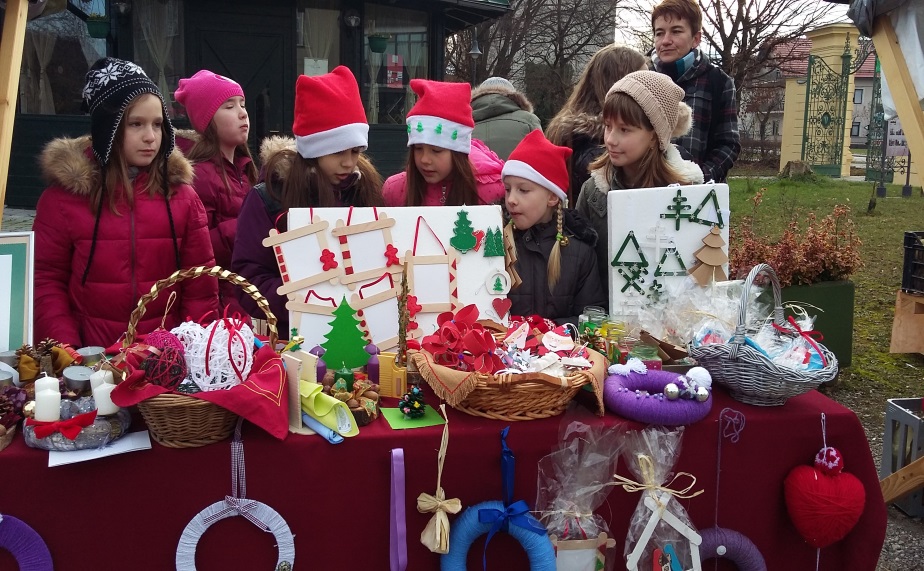 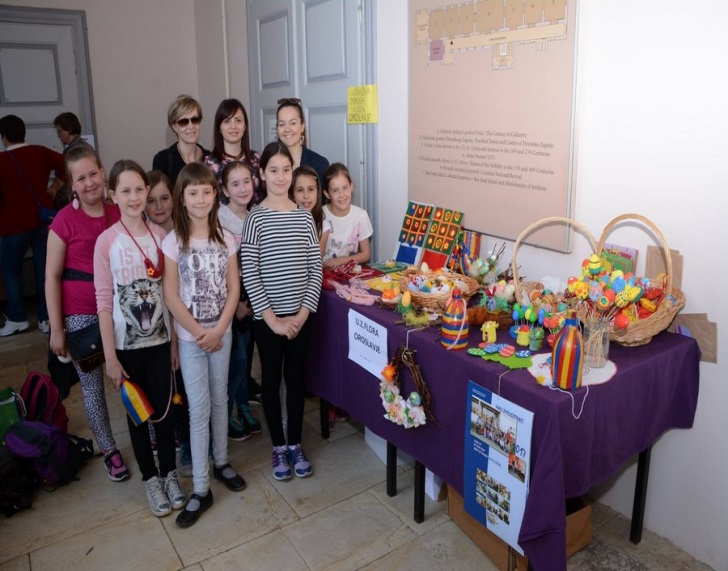 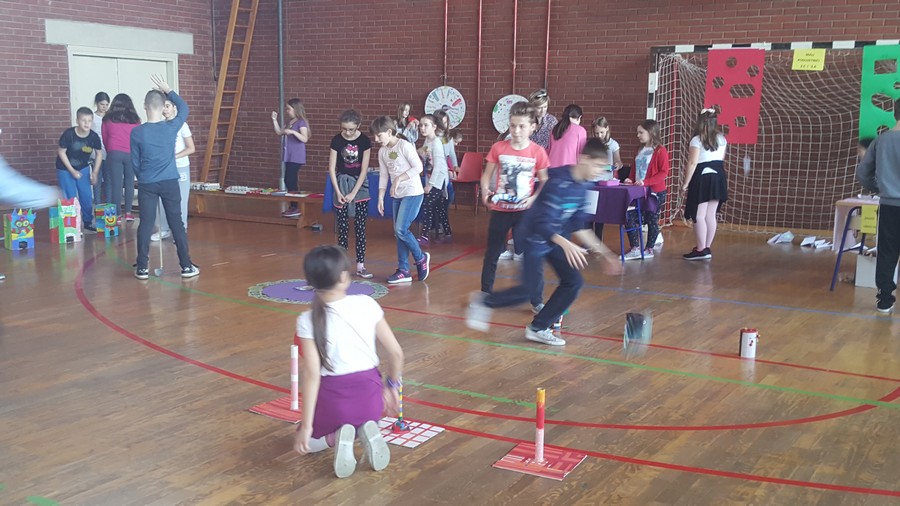 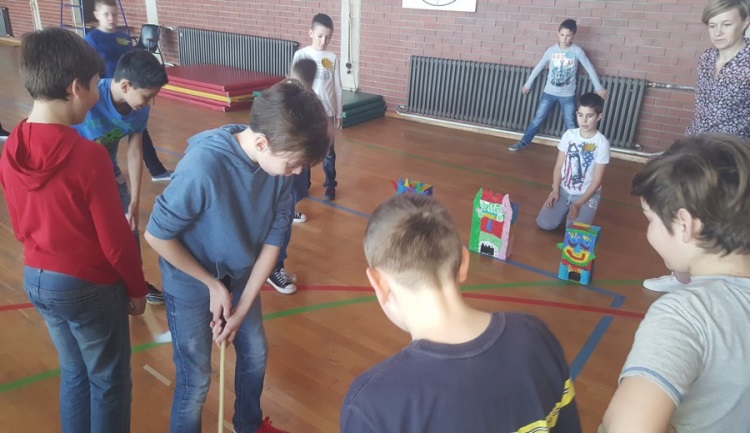 SAD SMO JOŠ MALI, ALI SMO VELIKI, ODNOSNO HOĆEMO REĆI NISMO VIŠE MALI, ALI SMO DOSTA VELIKI DA NE BUDEMO MALI.
SAD VEĆ STVARAMO I DJELUJEMO, SAD VEĆ MAŠTAMO I IZRAĐUJEMO. KAD PORASTEMO, NOSIT ĆEMO TU ŽELJU I DALJE U SEBI I TKO ZNA...



…NEKI MALI PODUZETNIK IZ OŠ OROSLAVJE ZA PAR GODINA POSTAT ĆE VELIKI PODUZETNIK DOSTOJAN DIVLJENJA!
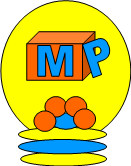 VODITELJICE MALIH PODUZETNIKA: Renata Posavec, Suzana Sadaić, Sanela Hren, Viktorija Šakoronja
PREZENTACIJU IZRADILE 
učiteljice Renata Posavec i Suzana Sadaić